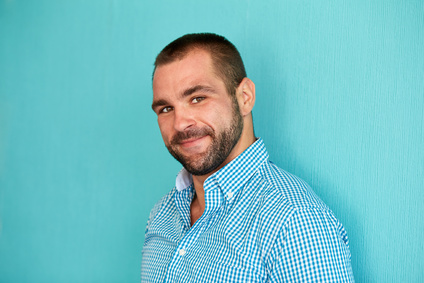 ALAIN DELAVINE
Titulo do trabalho
-
OBJETIVO
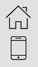 12 Street Name
Lisboa
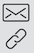 name@mail.com
twitter.com/name
000 111 333